TMS Engineering Work Plan
M.Oriunno	3/8/2024
Magnet - Steel:
Key decision: 5/1/2024
	CDR, Short Stack, other configurations

Required work :
B-field analysis, full 3D 
Magnetic forces distribution (Fx, Fy, Fz, Mx, My, Mz)
Support of the steel stack on the frame
Preliminary Assembly procedures surface to cavern: handling, tooling at al.
Work with vendors to define machining, tolerances, supply logistic, cost, lead time
Magnet Internal Review, 7/15/2024
2
Magnet - Coil
Key decision: 5/1/2024
	Planks assembly a-la Minos vs. Winding of thick plates vs. Winding of strand cables
	Manufacturability and performance studies for each option

Required work:
Preliminary mechanical box design of the selected concept
Magnetic Forces acting on the Coils (Fx,Fy,Fz,Mx,My,Mz)
Structural and thermal FEA
Support and mechanical mounting on the steel
Preliminary Assembly procedures
Work with vendors to understand procurement, cost and availability. 
Develop QA/QC procedures at assembly site (vendor, ND site, SLAC )
30kA electrical connections  and cable to the power supplies
Coil Energy management at transients On-Off [ ½ L* i2] (can be managed through PS ?)
Energy dump in case of PS failure
Magnet Internal Review, 7/15/2024
3
Detector-Modules
Key decision: 6/1/2024
                Counters packaging modularity (4,6, more..)
                Orientation Stereo’s vs H & V

Required work:
General architecture of the patch panel (SiPm mounting, cables attachment, cable routing to one of the two sides)
CAD ad prototype work starting at U.Minnesota  in June
Detector Modules Internal Review, 6/15/2024
4
Detector-Cassette
Key decision:
	Insertion from the top or from the side of the steel stack
	Top assembly  possible only if top coils are not installed.
	  	
Required work:
Mounting scheme on the steel plates
Insertion mechanism
Steel plates flatness ( mechanical tolerances and B-filed deformation)
Cassette structural and thermal  FEA
Patch panels, side, top, cables slack
Connections and R/O electronic location 
From Assembly site to Experimental cavern: handling and logistic.
Timeline for the production of 100 cassette + spares: where and how
Detector Module Internal Review, 6/15/2024
Mini review 9/2024 (proposal)
5
Support Frame
Key decision: 7/1/2024

CDR vs ND-Lar

Work required:
Collecting Prism requirements and interface with Rollers
FEA validation
Adding mounting interface with Steel and coils
TMS electronic racks:  requirements and location
PRIMS movers : electronic racks requirements and location
Supply and logistic form vendor site  to ND site 
Assembly procedure, Surface
Assembly procedure, Cavern
Energy chain services interface
Support Frame Internal review 8/15/2024
6
Spare Slides
7
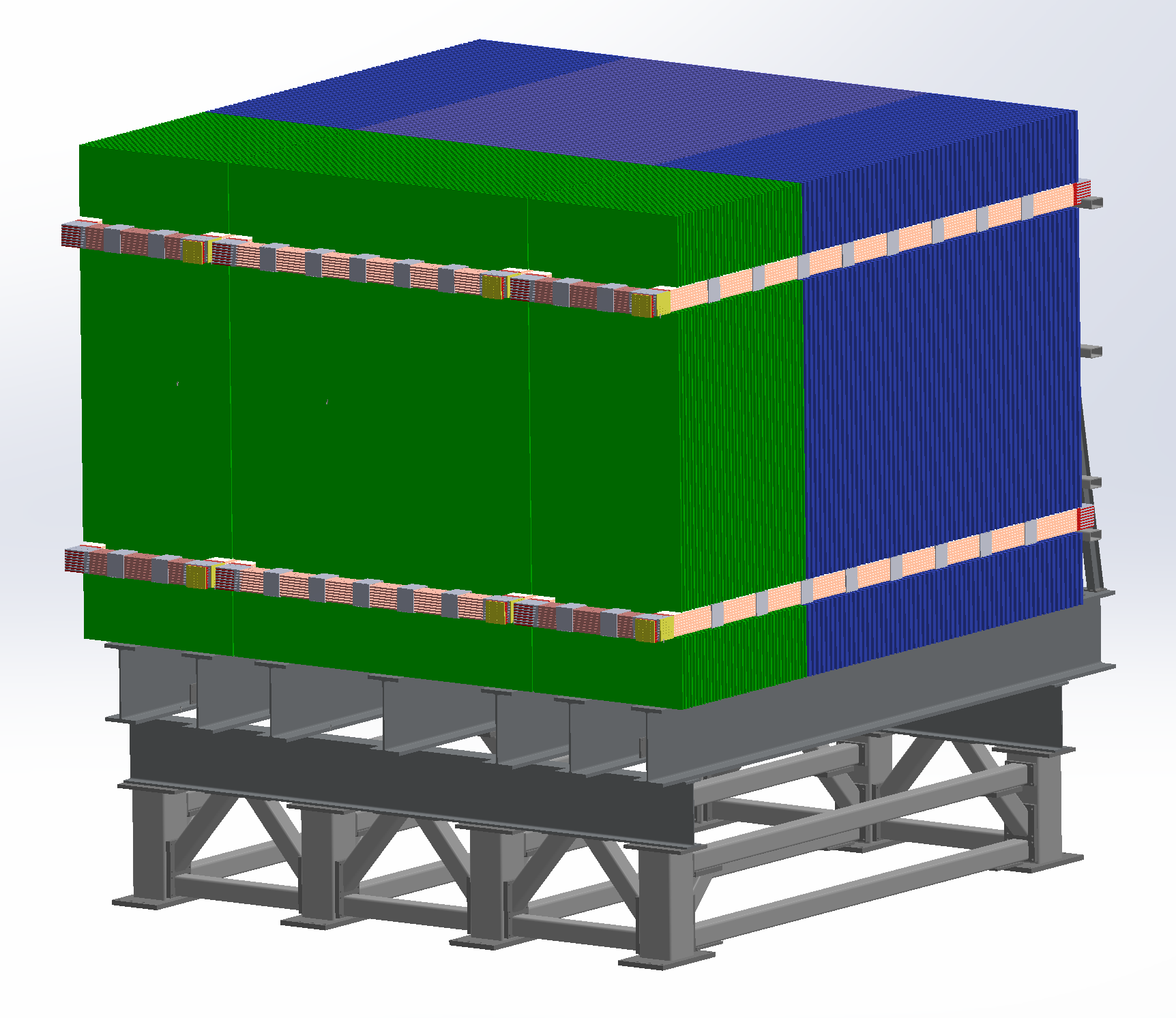 8
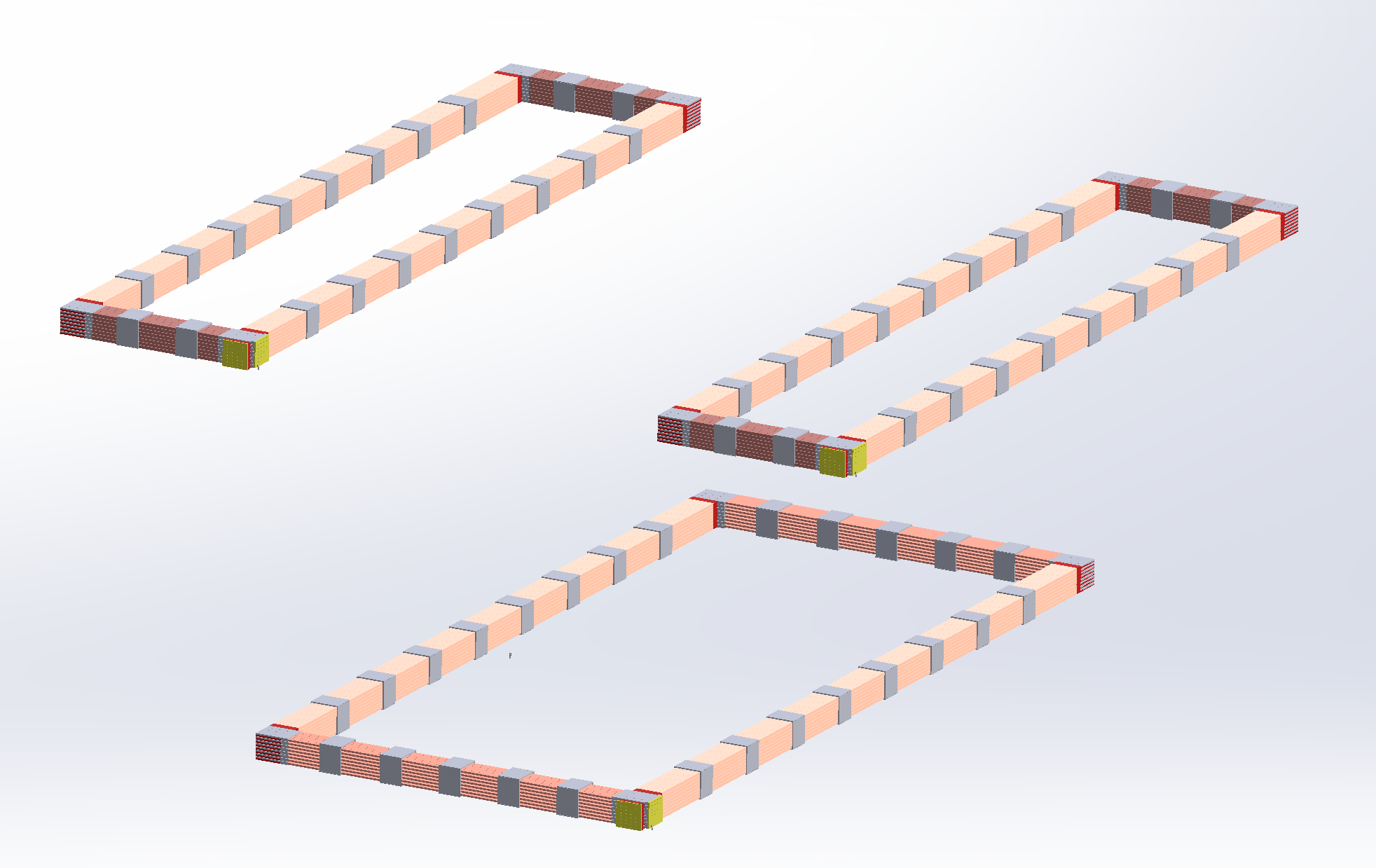 9
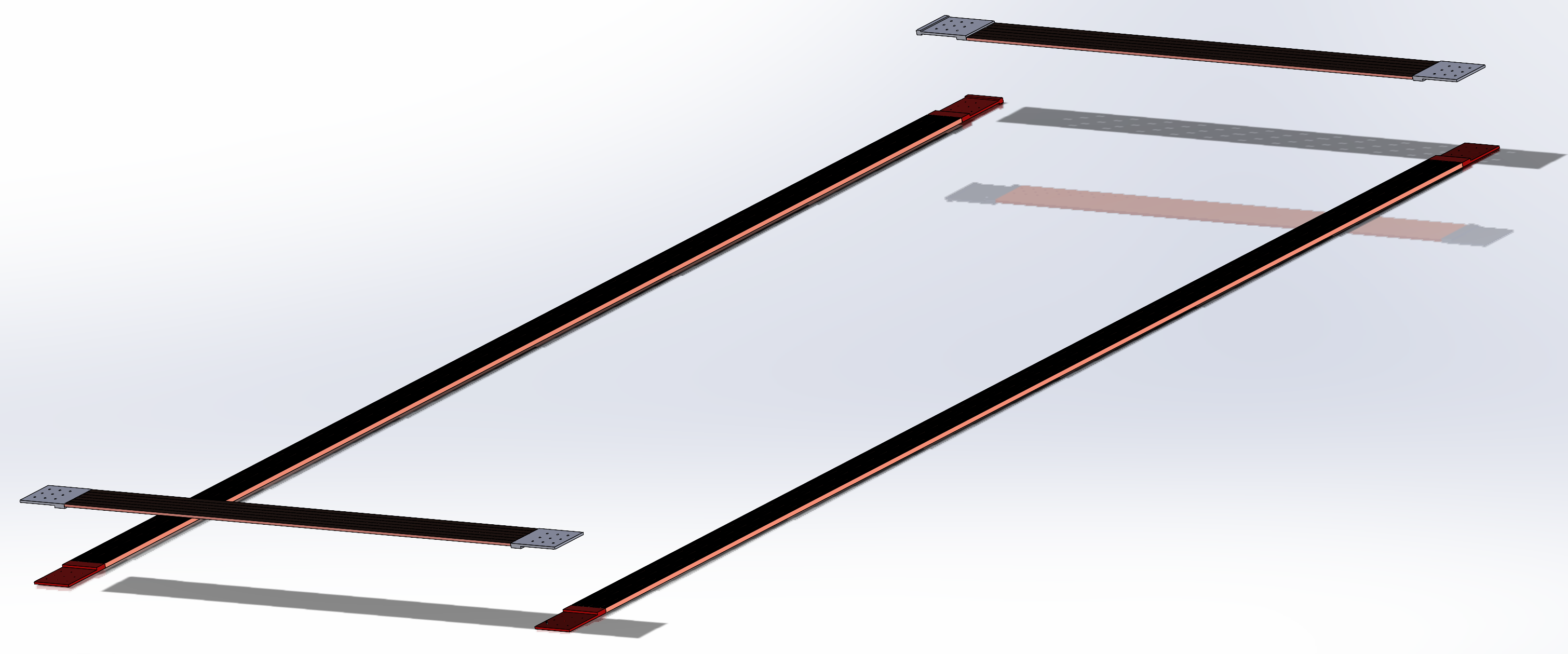 10
11
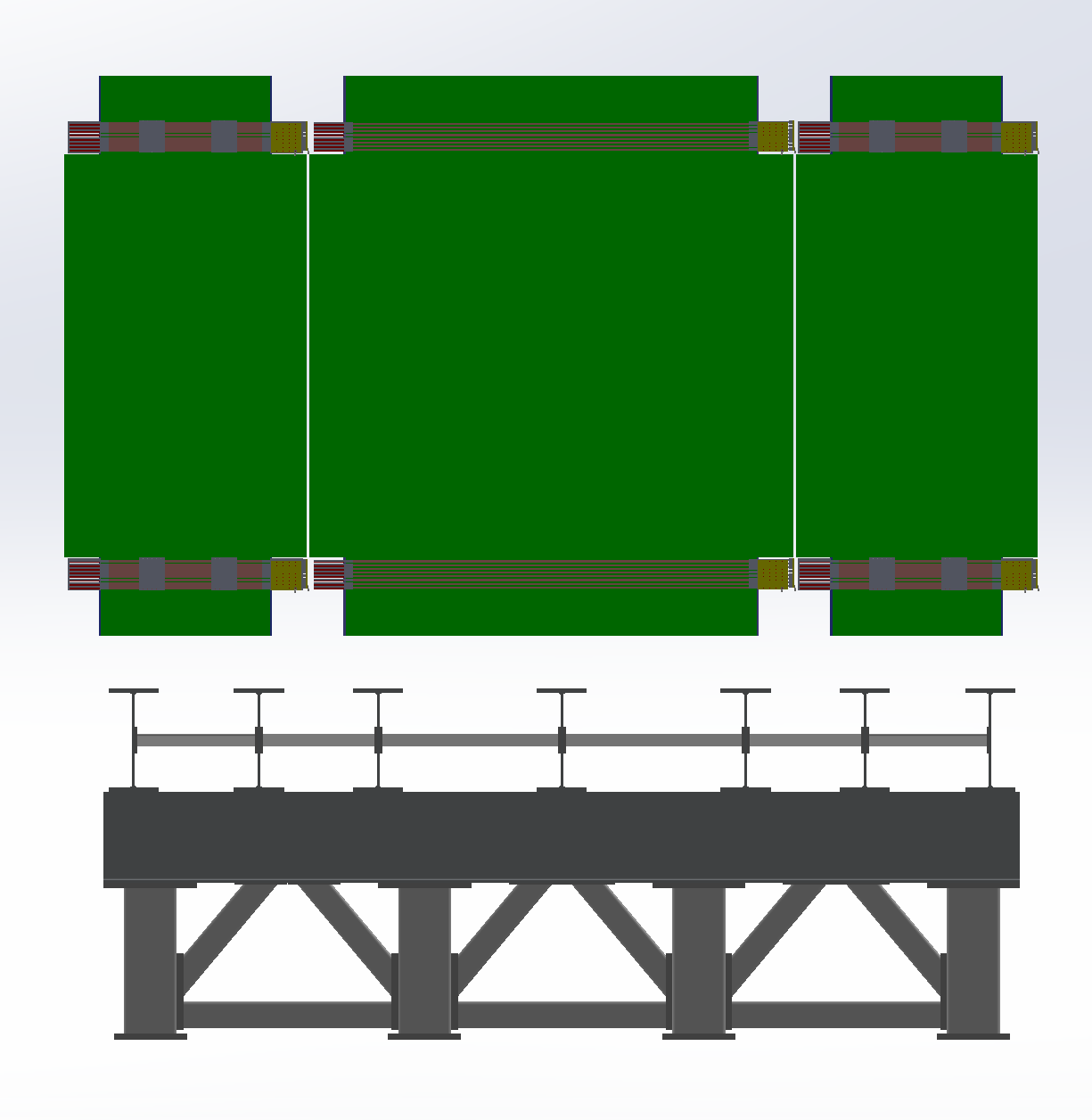 12
13